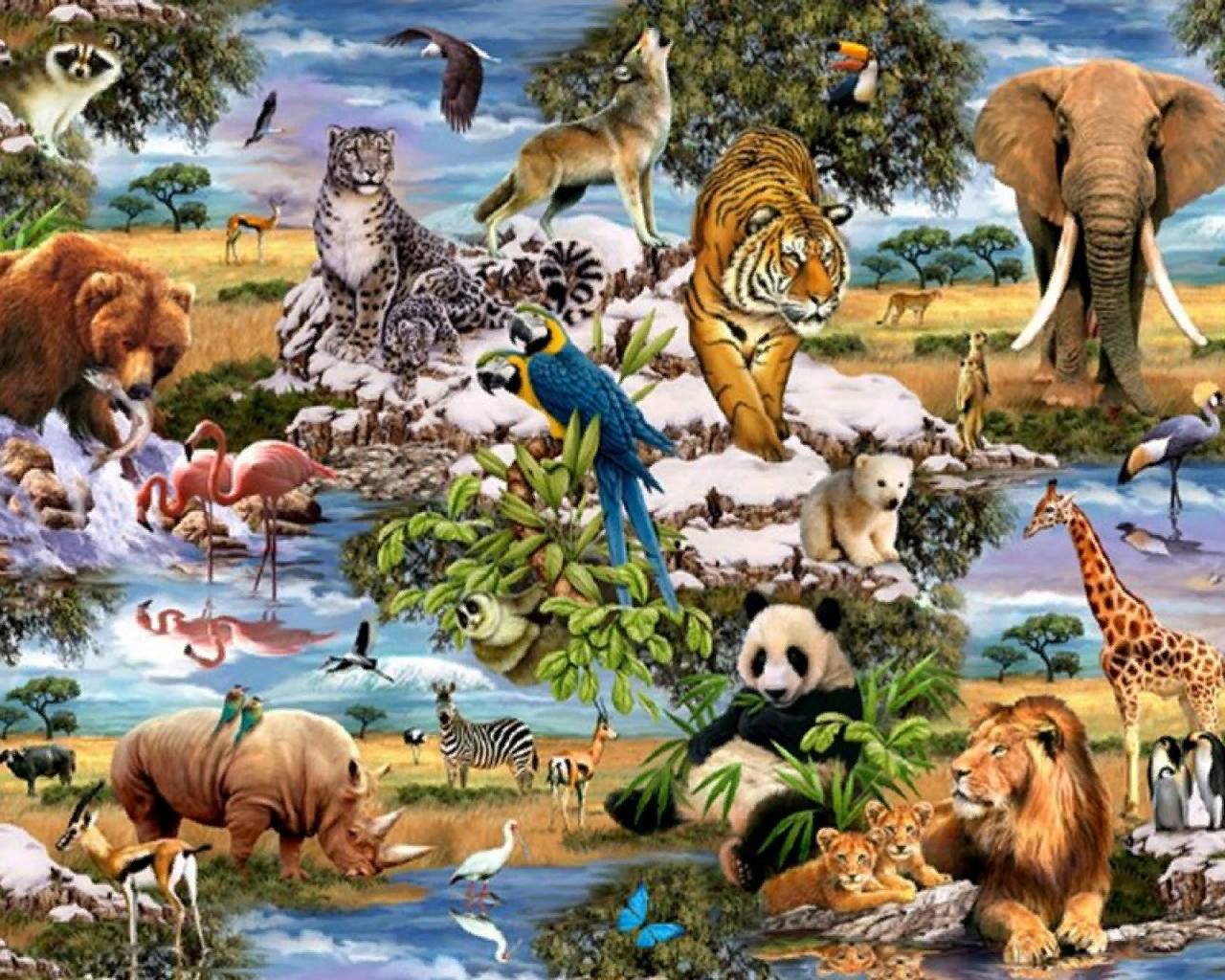 Красивая как лебедушкаХитрая как лисаГлухой как тетеревЗадиристый как петухГрациозная как ланьГадкая как жаба
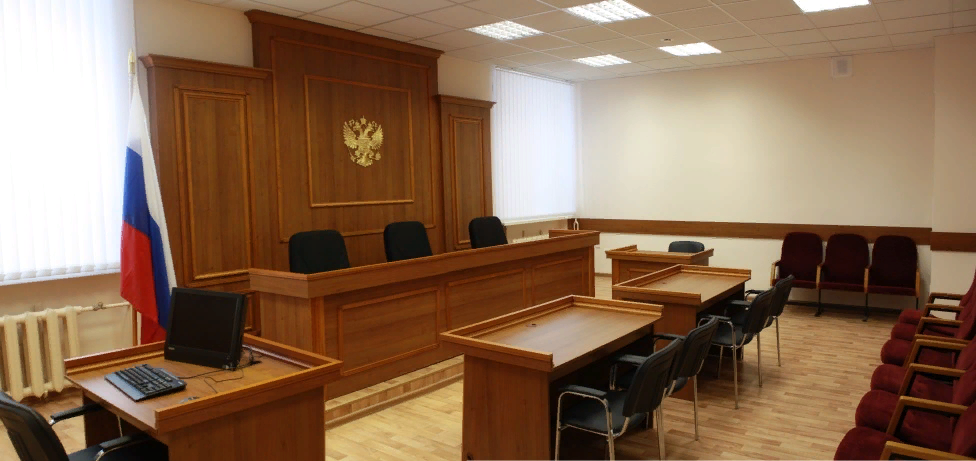 В чем обвиняется класс земноводных?
«Издревле и до наших дней ни одно семейство животных не вызывало в людях такого всеобщего отвращения…» 
А. Брем
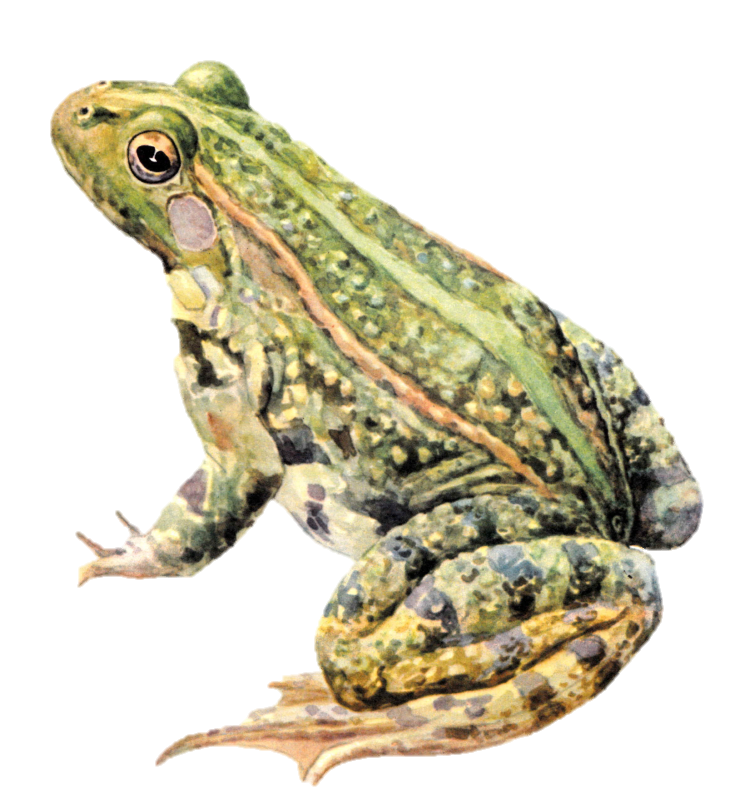 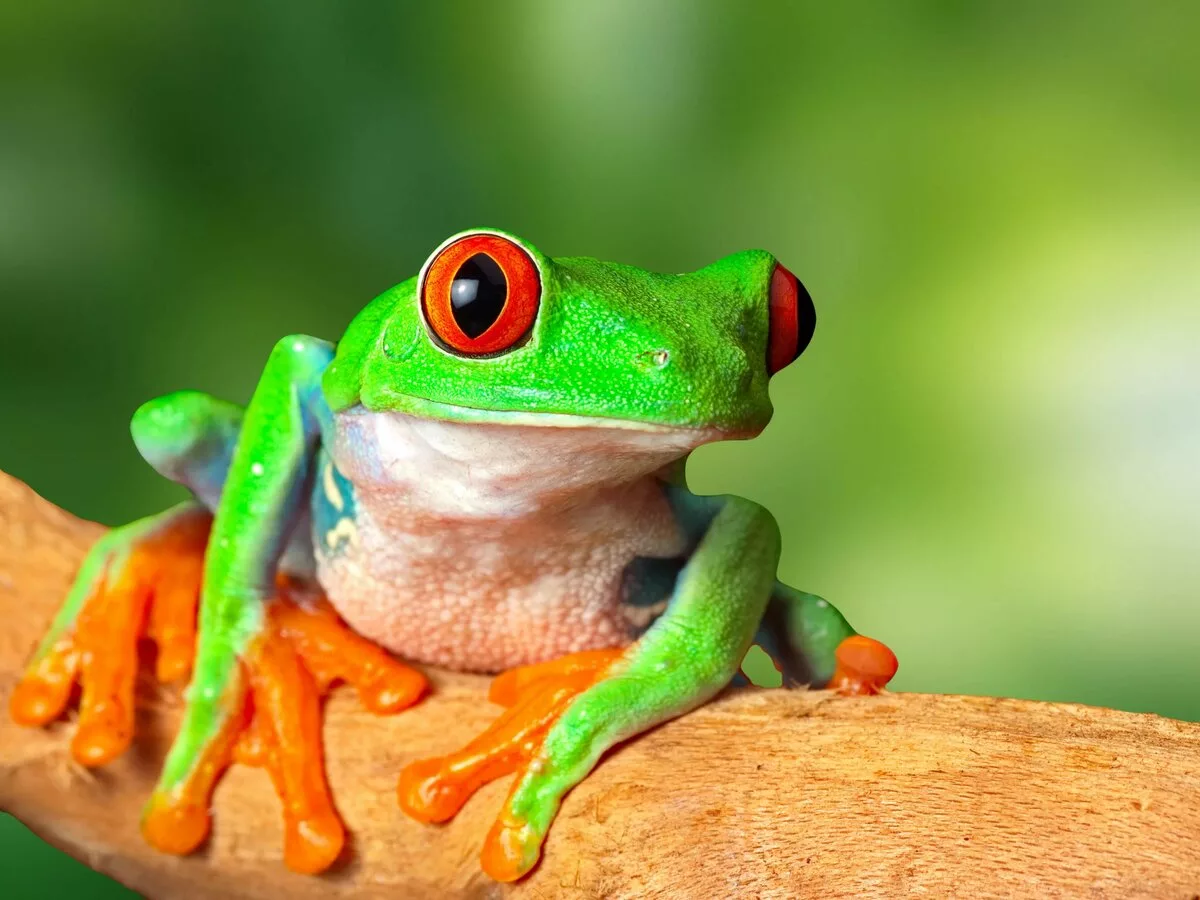 « Уважаемые друзья! Ищем у вас защиты! Нас поражает невежество человека, который считает себя венцом творения. Каких только небылиц не насочинял он про нас! Например: « Прежде чем ввозить хлеб, следует на пороге амбара повесить за заднюю лапу лягушку, чтобы предохранить зерно от порчи». Лучше бы строил хорошие хранилища. 
Или «Если в середине засеянного поля зарыть в новом горшке лягушку, то буря не повредит посевы.» Французы и немцы уверены, что жабы высасывают молоко у коров. Все считают, что жаб нельзя трогать руками – появятся бородавки. 
« Если увидел жерлянку и она перевернулась на спину – жди в доме несчастья» 
А несчастье от этого – только нам земноводным!
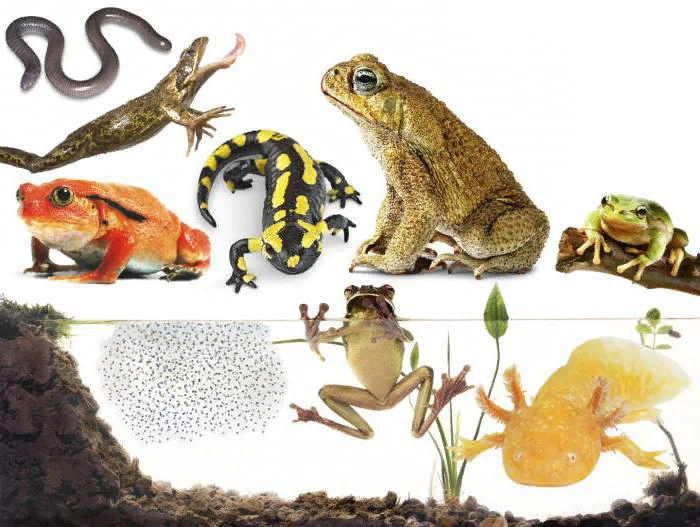 Земноводные появились на Земле более 350 млн. лет назад.
«земноводные» 
(рус. Земля и вода)

 «амфибии» 
(с греч. Двоякодышащие)
более 4500 видов амфибий
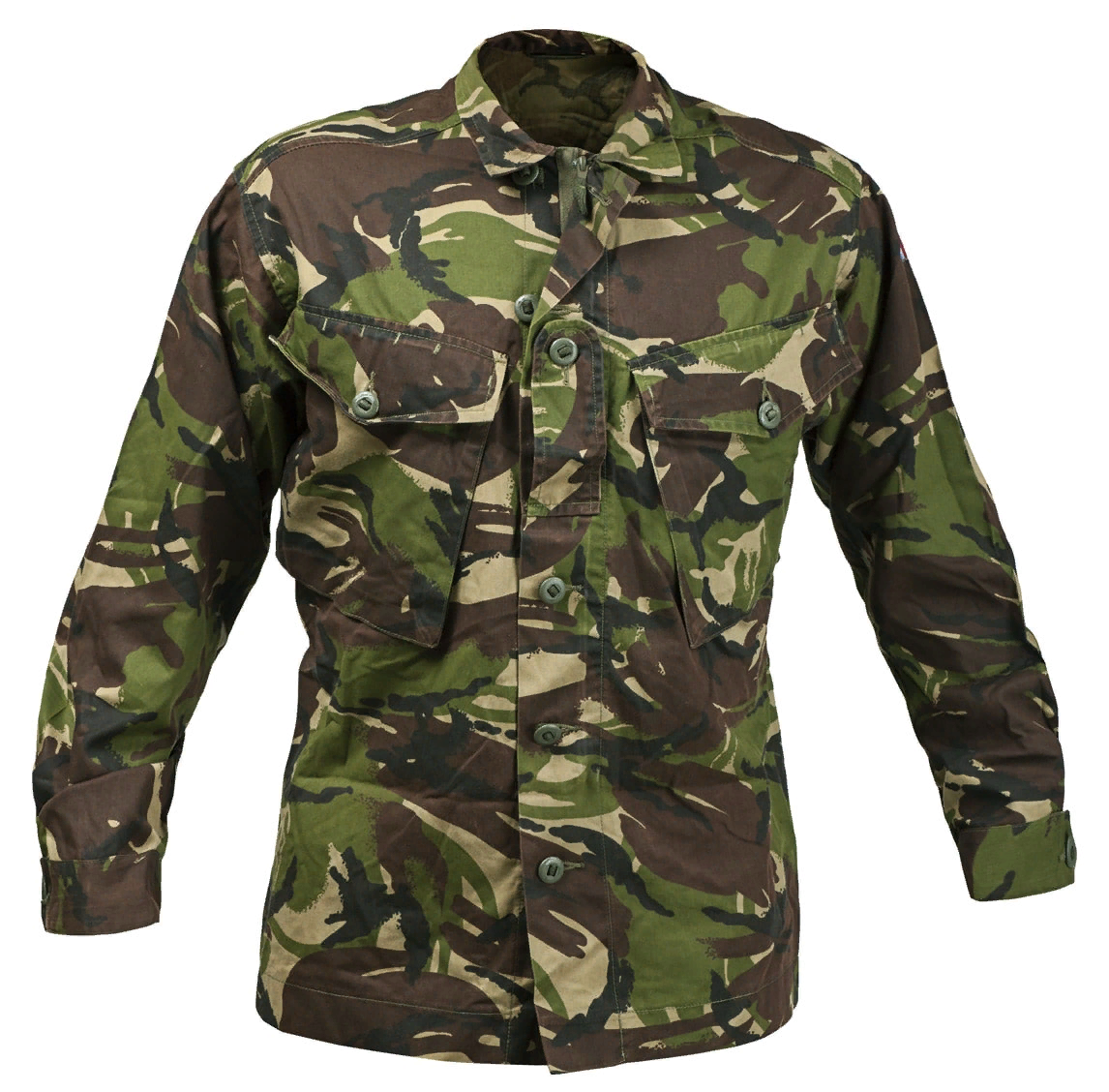 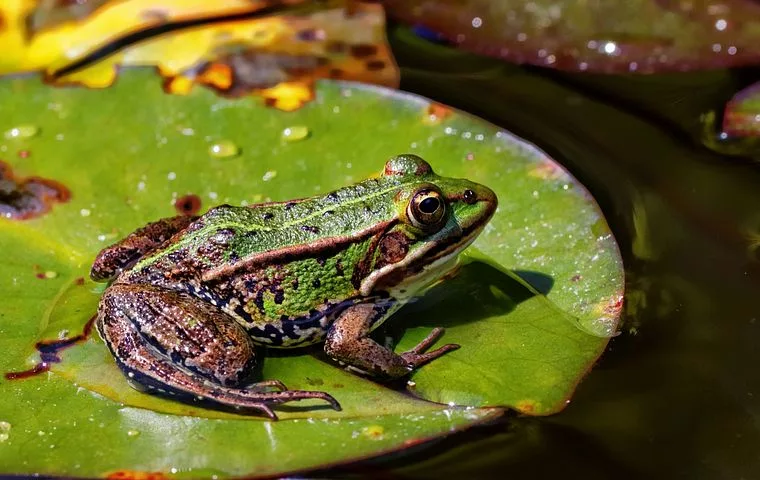 А почему лягушек называют первыми «слюнтяями» планеты? 

Почему лягушки имеют пигментные пятна на коже, ту самую камуфляжную «форму»?
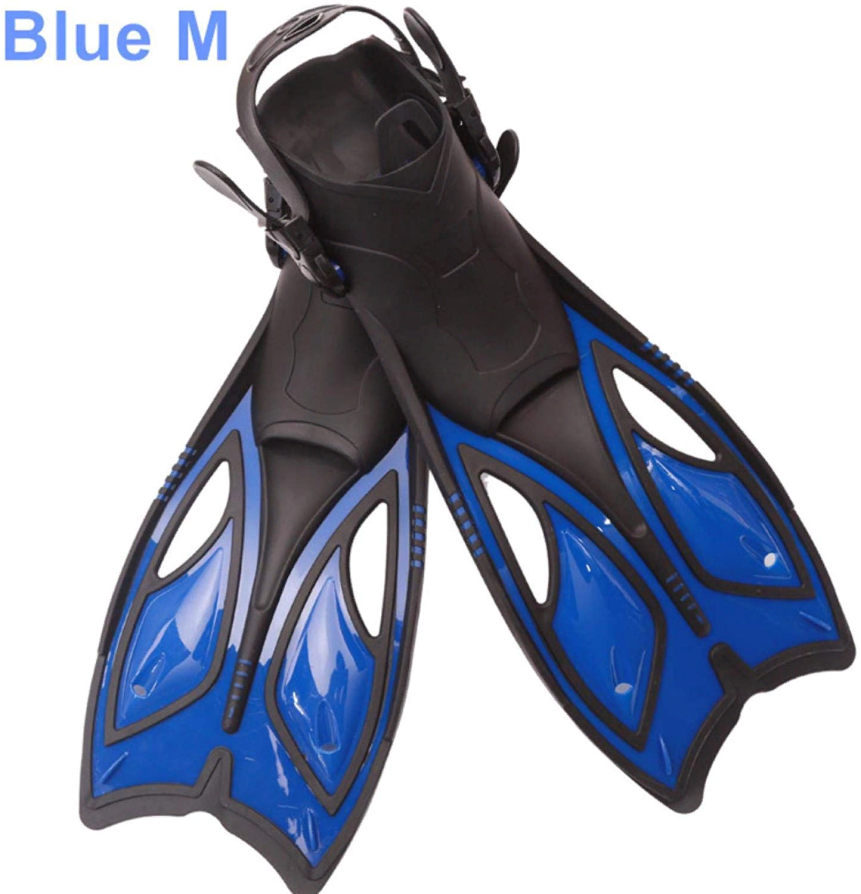 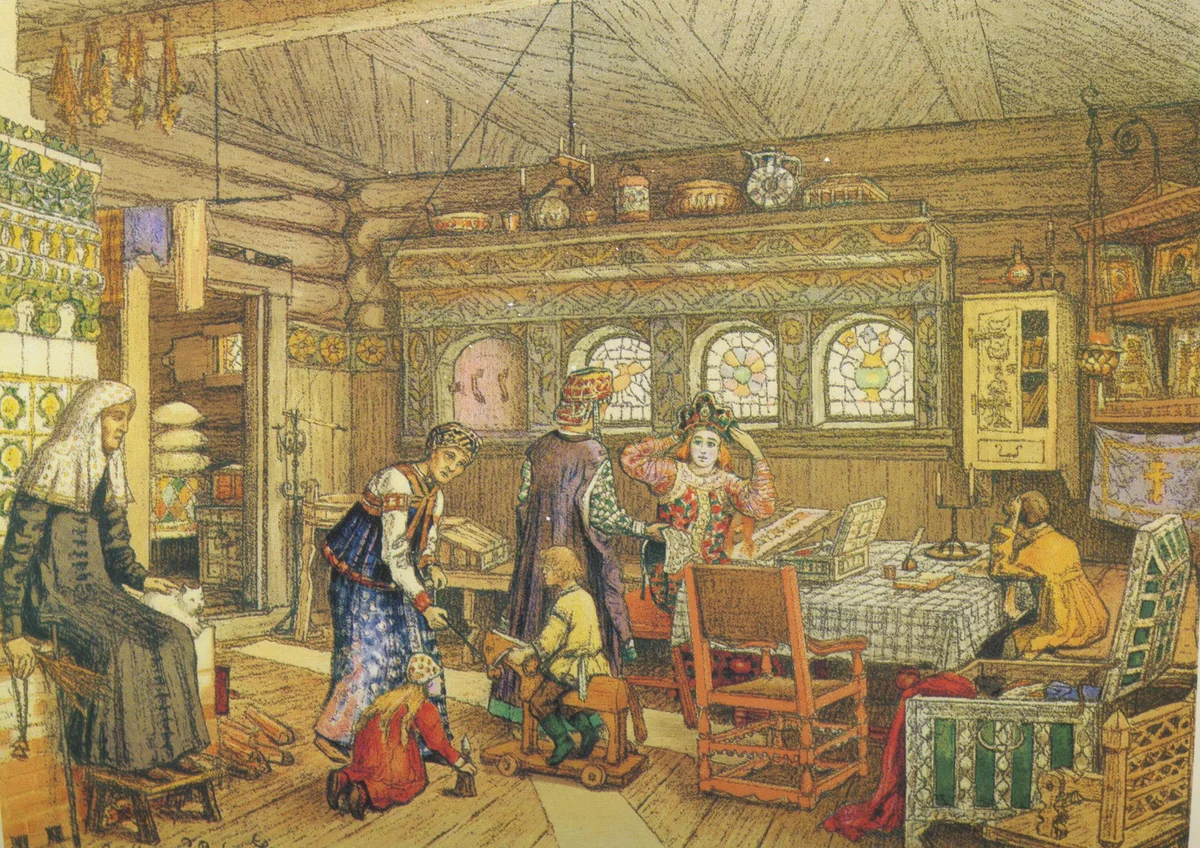 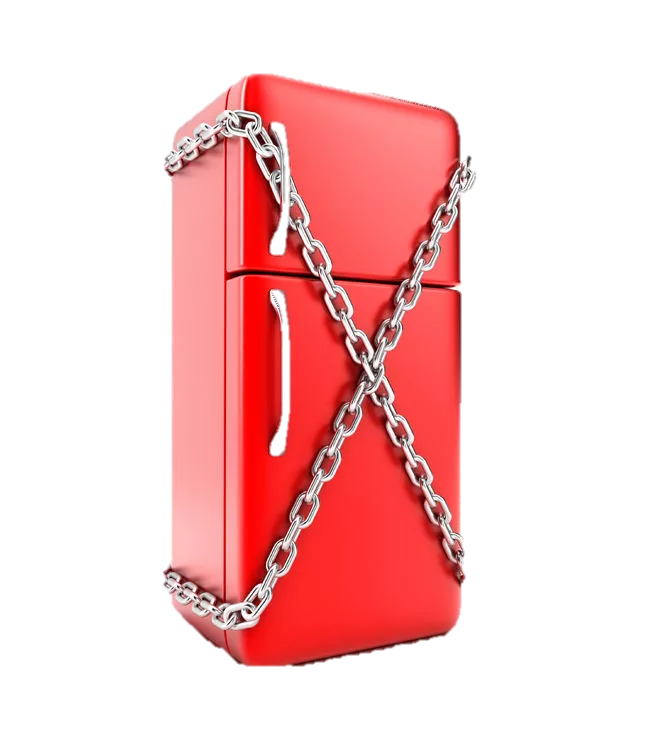 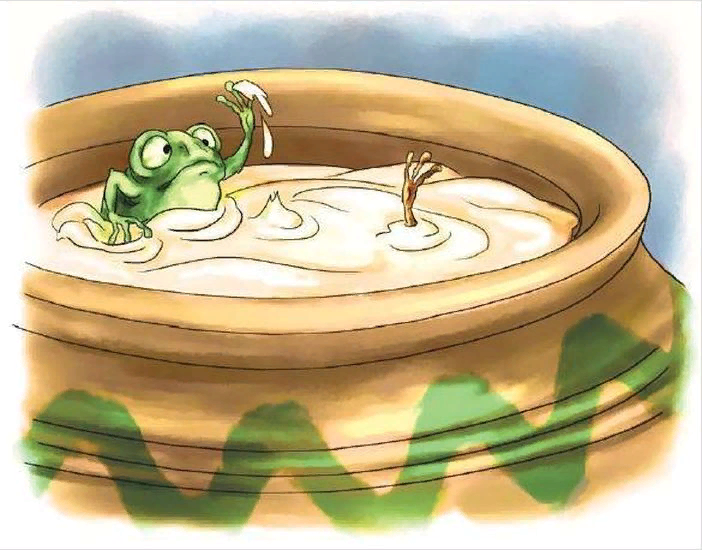 Как сохранить молоко?
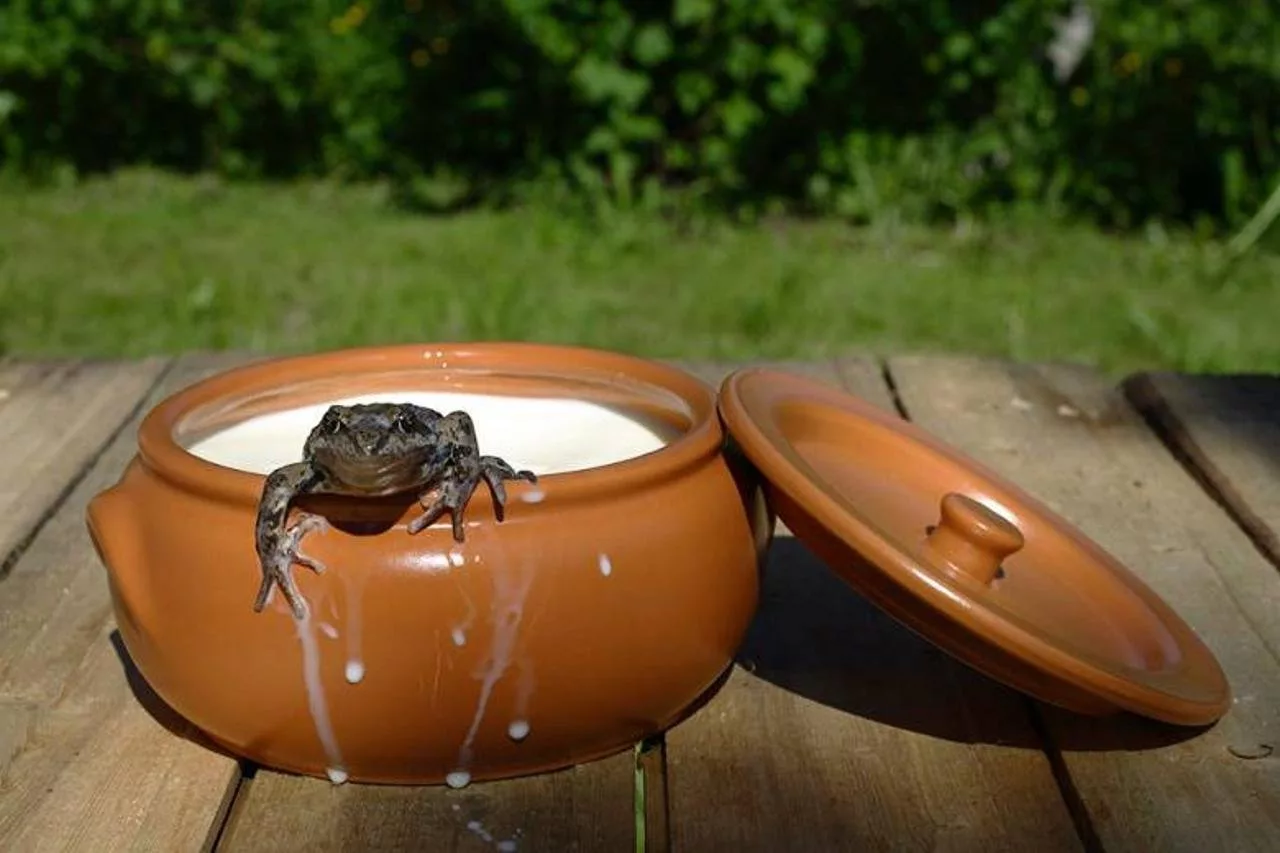 Холоднокровные - Температура тела непостоянная, зависит от окружающей средыразвитие легких. Дыхание легкими и кожей.Кровеносная система - 2 круга кровообращения, сердце - 3 камеры (2 предсердия и желудочек).
«Две лягушки и горшок с молоком»
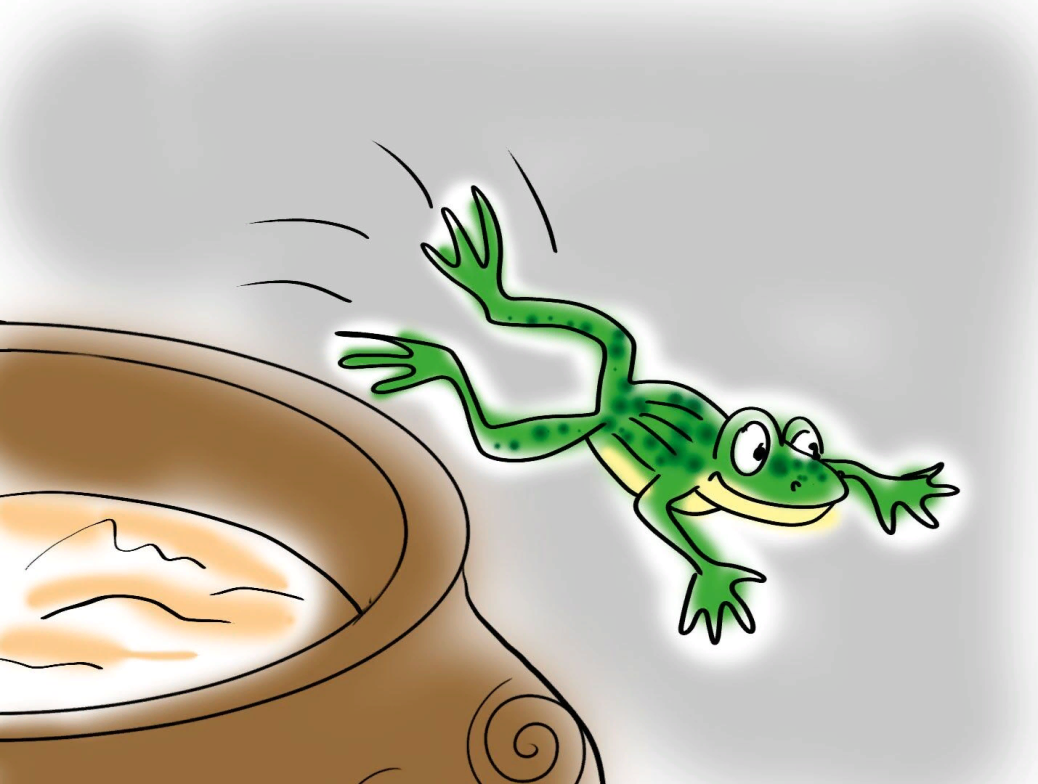 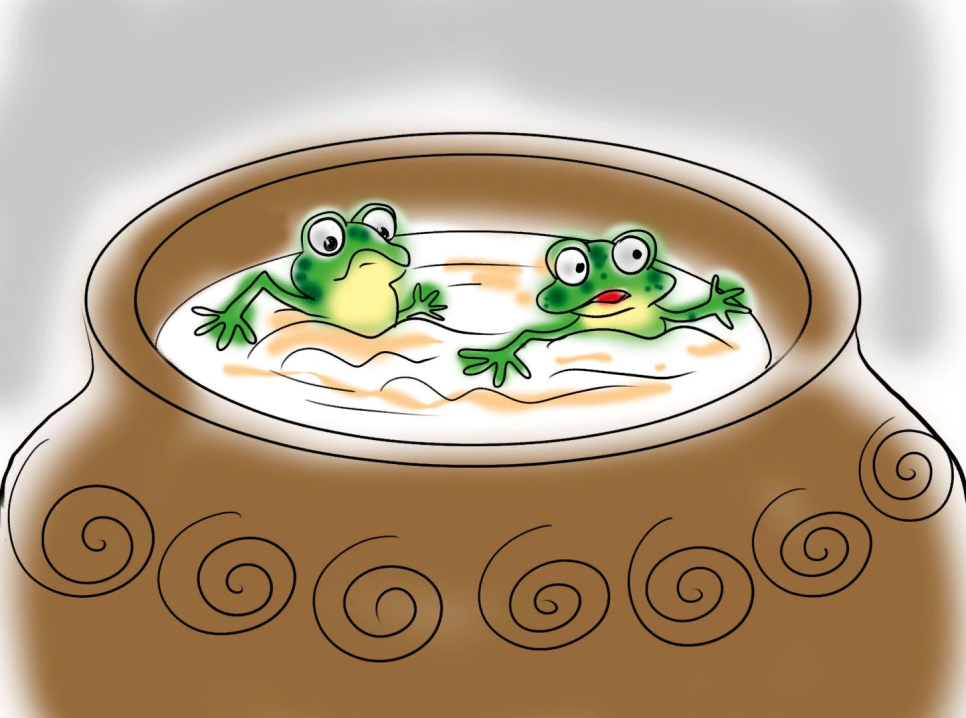 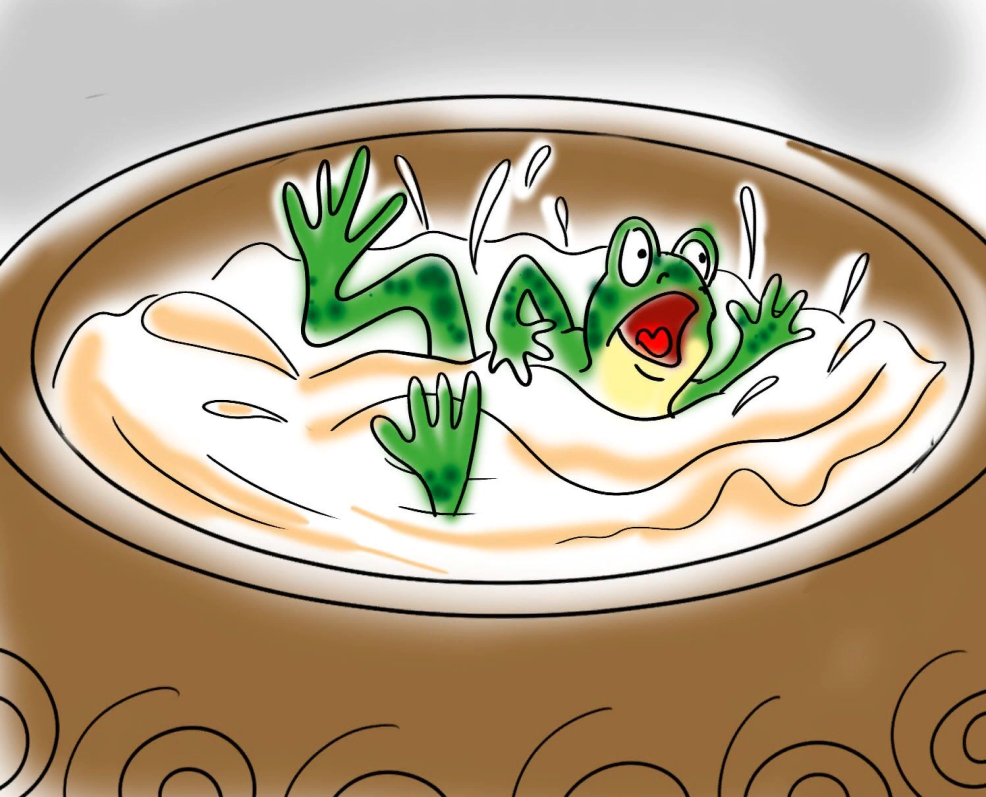 У лягушки хорошо развиты ноги.  Задние ноги длиннее и сильнее передних . На суше передвигается прыжками. Задние ноги снабжены плавательными перепонками. Появление пятипалой конечности!
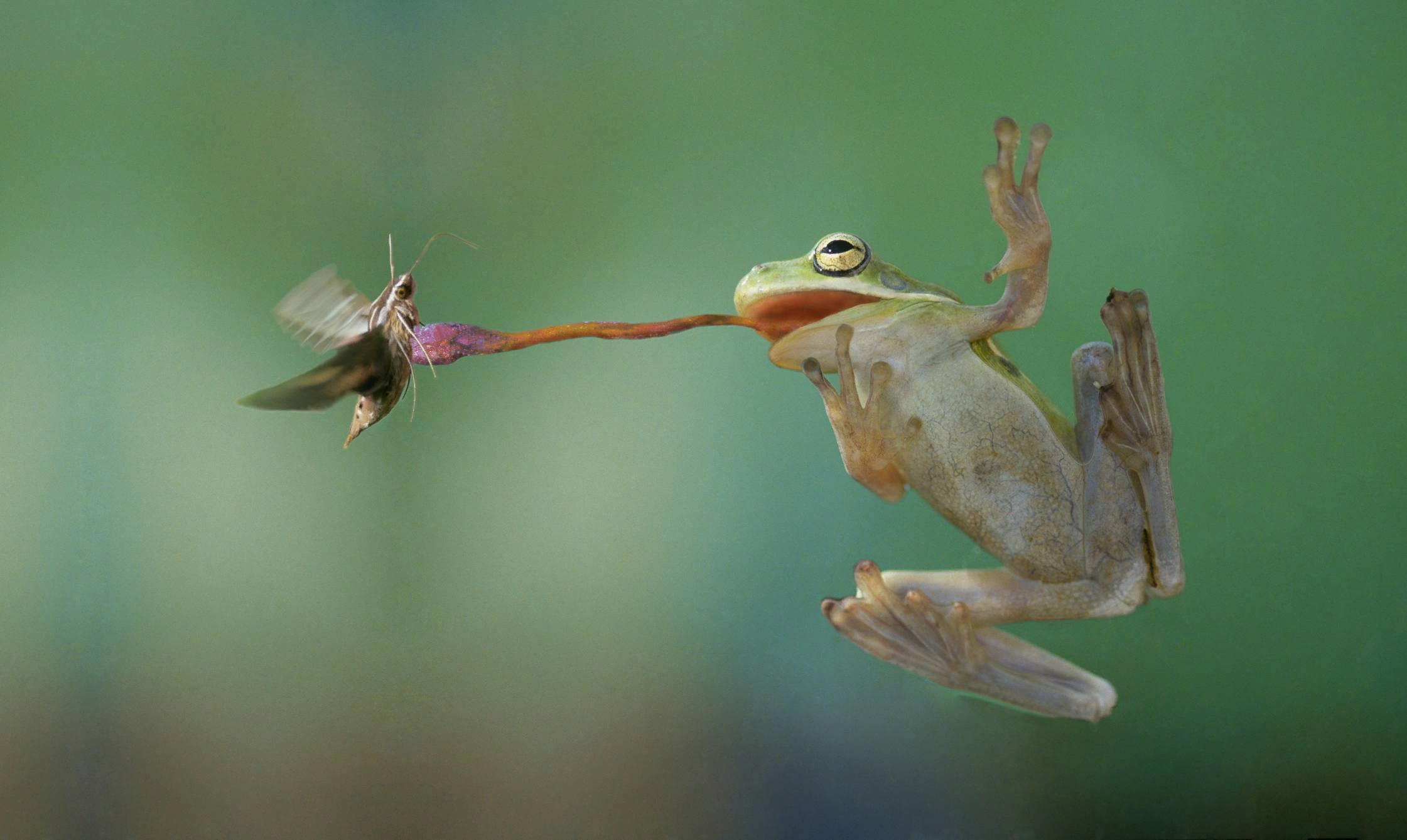 язык «шиворот – навыворот»
Охотятся на движущие цели
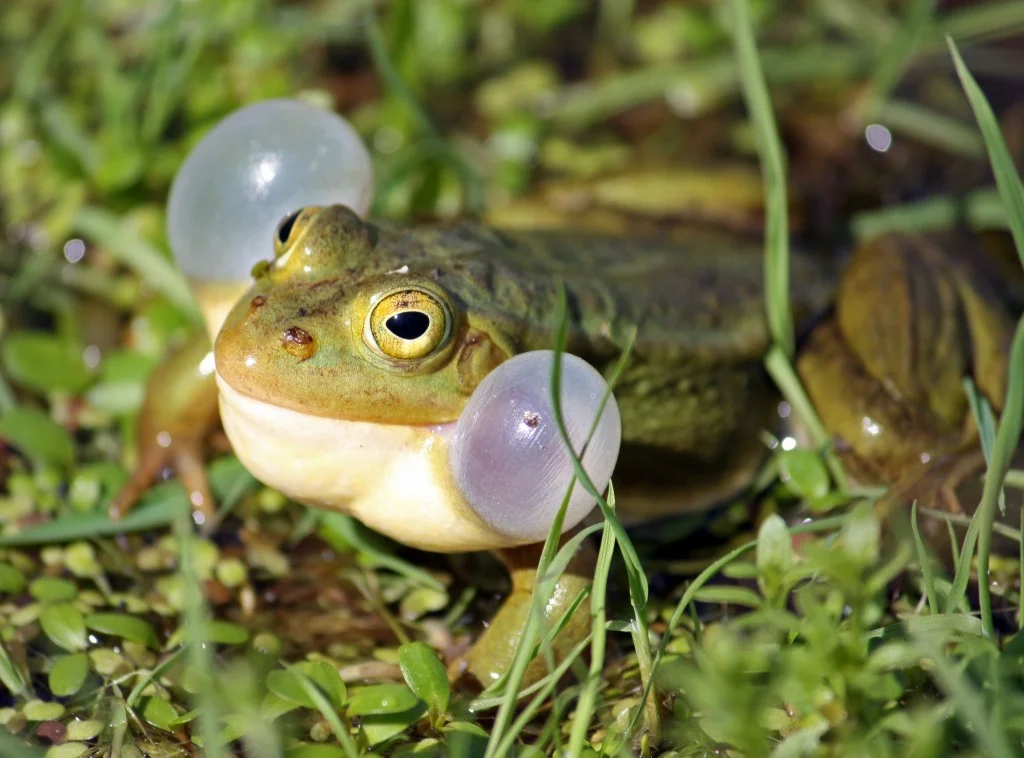 «лягушачьи концерты»
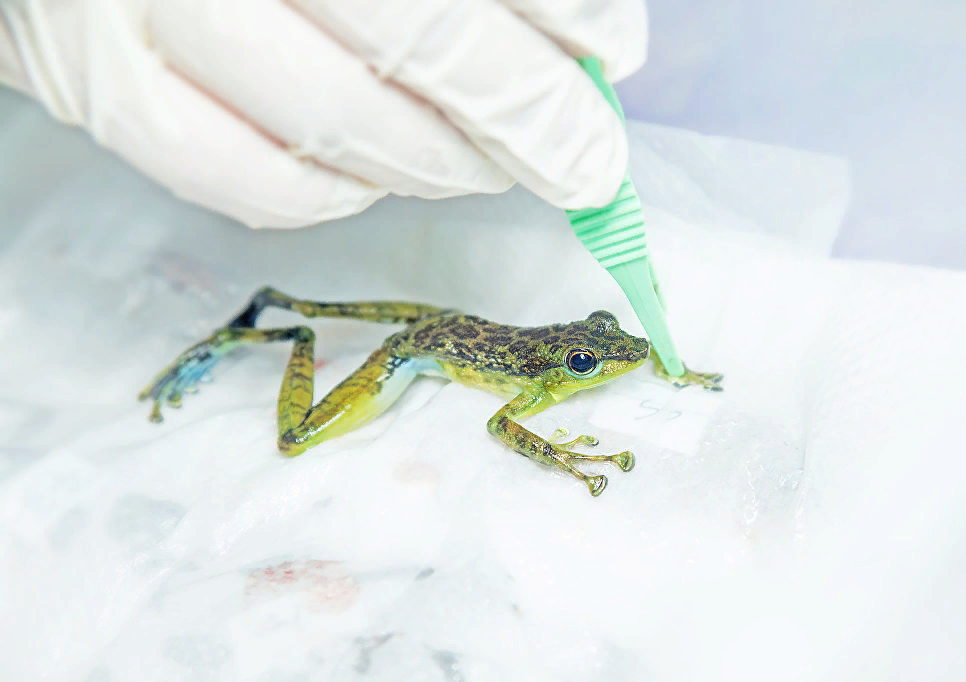 ВНИМАНИЕ! ЛЯГУШКА!Такой дорожный знак установлен на автостраде в Швейцарии, а недавно и в Белоруссии .
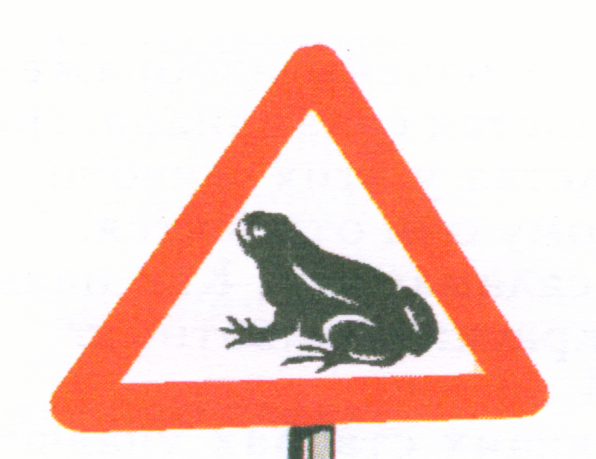 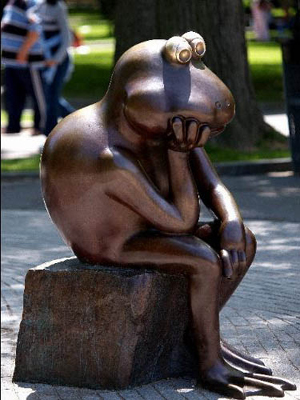 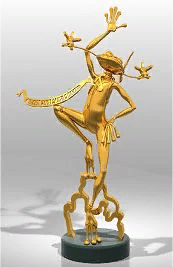 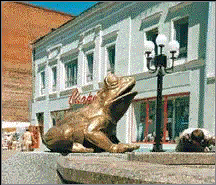 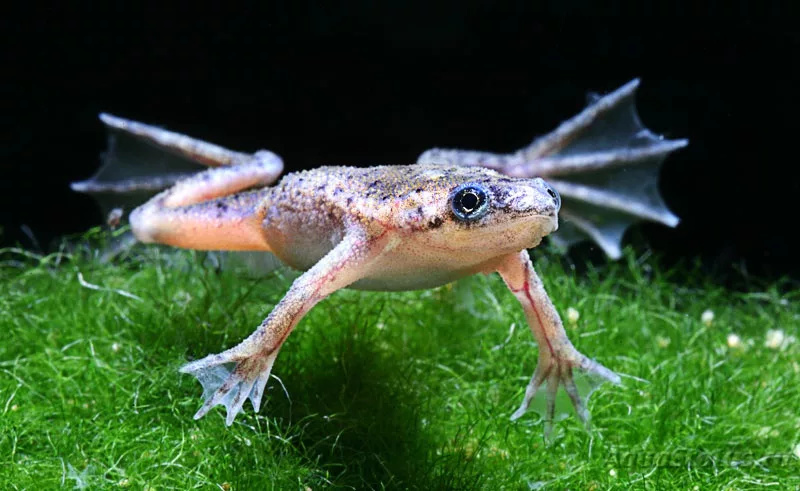 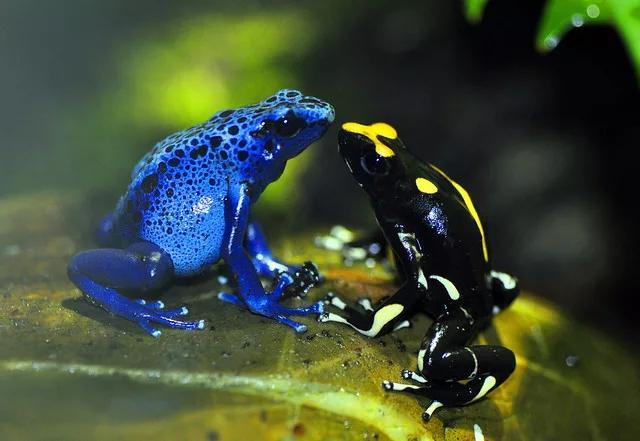 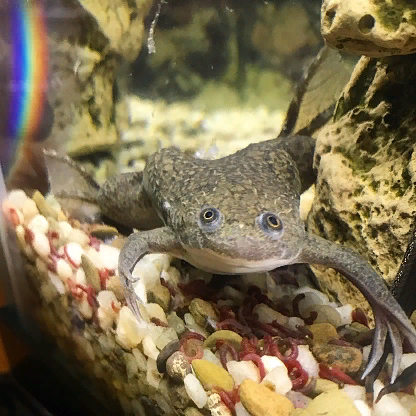 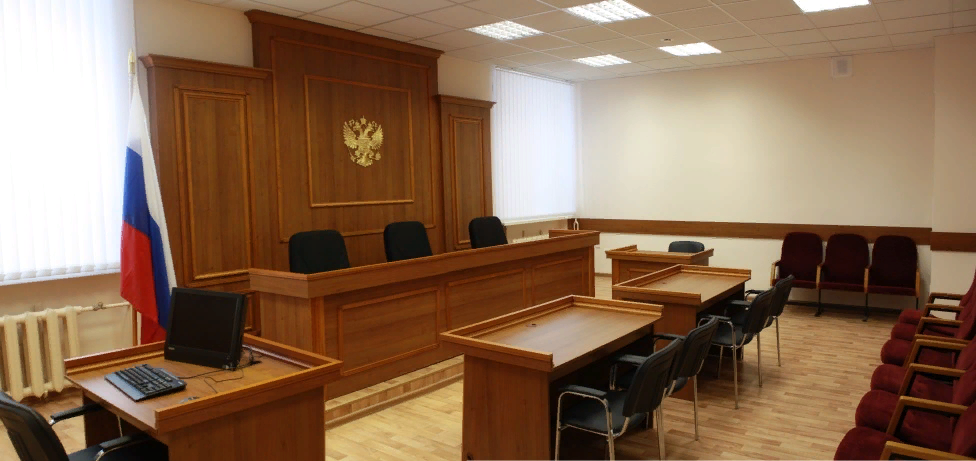 Приговор?
«Лягушачье племя истребить нельзя помиловать»
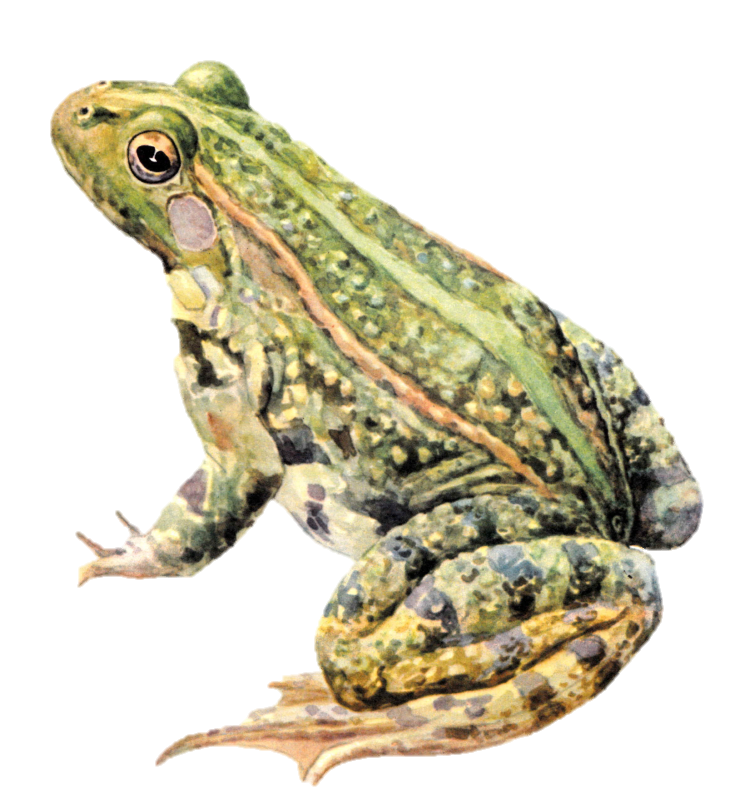 спасибо за внимание!
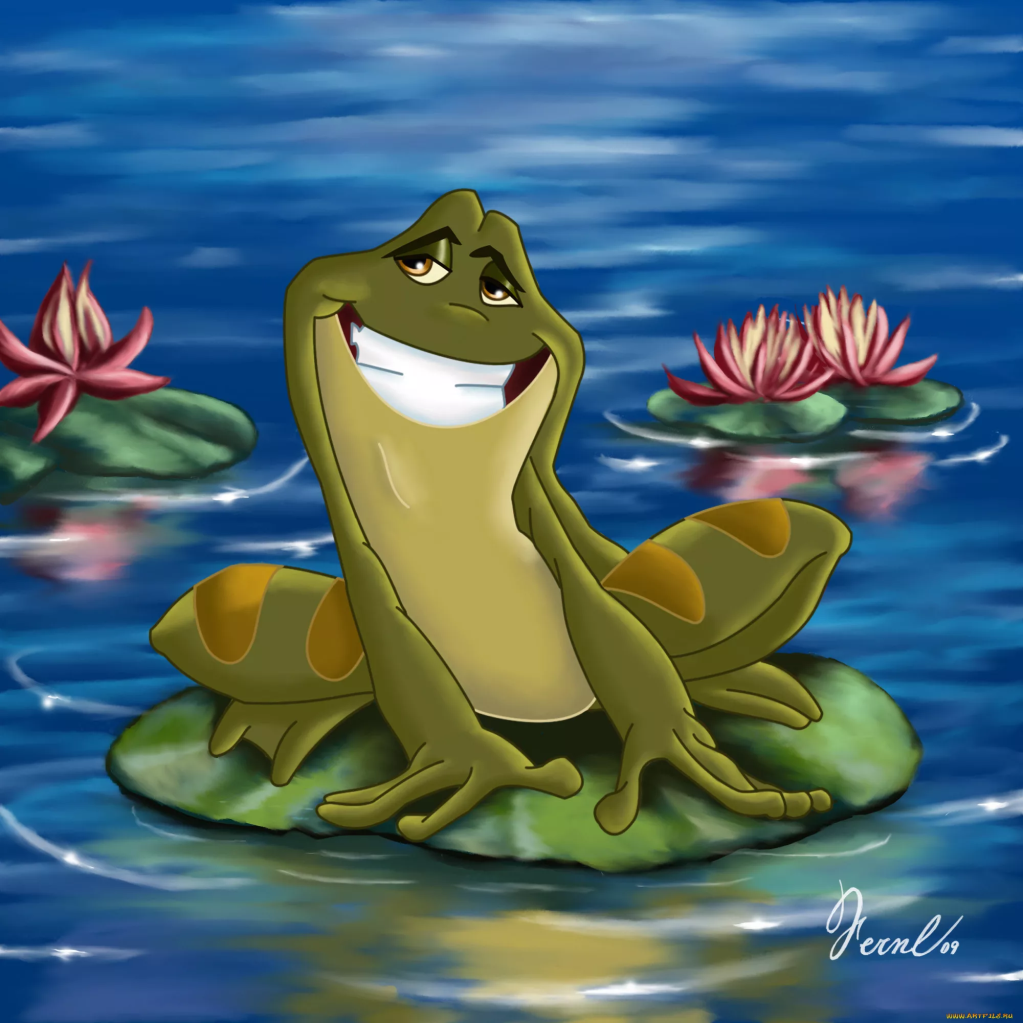